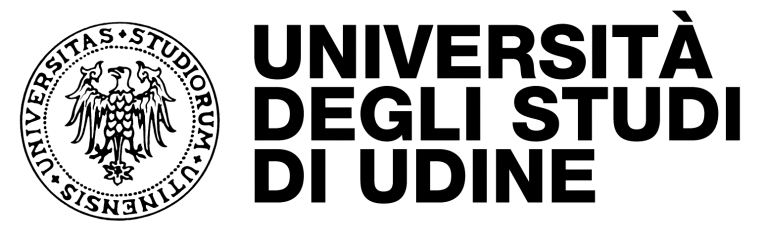 Transizione generazionale, imprenditorialita’ e formazione
23 GENNAIO 2016,
Agriest land 2016
Prof. Francesca Visintin
AGRICOLTURA GIOVANE:
UNA PRIORITA’ DEL PSR 2014-2020

PERCHE’?
Perché i giovani sono importanti?
1
La situazione oggi
2
I millenials farmers
3
L’ imprenditorialità
1
La situazione oggi
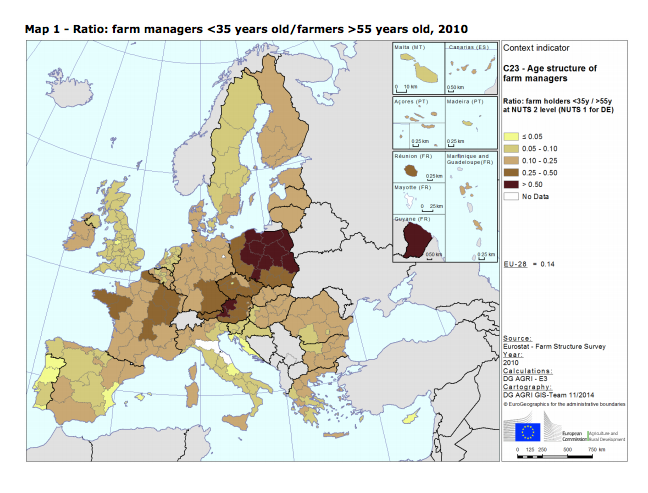 1
La situazione oggi
Gli agricoltori più anziani tipicamente sono:

Meno istruiti
Meno innovativi
Più avversi al rischio
2
I millenials farmers
Una istruzione più elevata
Una maggiore familiarità con le nuove tecnologie
Una maggiore sensibilità ai temi della sostenibilità, ecologia, tutela dell’ambiente
Maggiormente abituati a lavorare in team 
Si muovono più agevolmente sui mercati internazionali (conoscenza delle lingue, propensione all’utilizzo di fonti informative online, ecc.)
3
Propensione
all’imprenditorialita’
In Europa la propensione all’imprenditorialità è molto contenuta.
In Italia in particolare è tra le più basse in Europa.
Tasso di imprenditorialità
BASSO TASSO DI IMPRENDITORIALITÀ
Percentuale di imprenditori nascenti sul totale della popolazione tra i 18 e i 64 anni (da meno di 3 mesi).
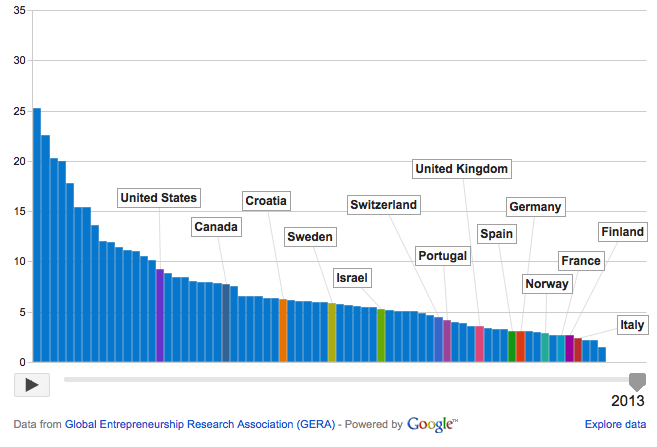 Italia
Paura di Fallire?
BASSO TASSO DI IMPRENDITORIALITÀ
Percentuale di popolazione tra 18-64 anni che pur percependo di avere
un’opportunità imprenditoriale ritiene che la paura di fallire gli impedirà di avviare
la nuova impresa.
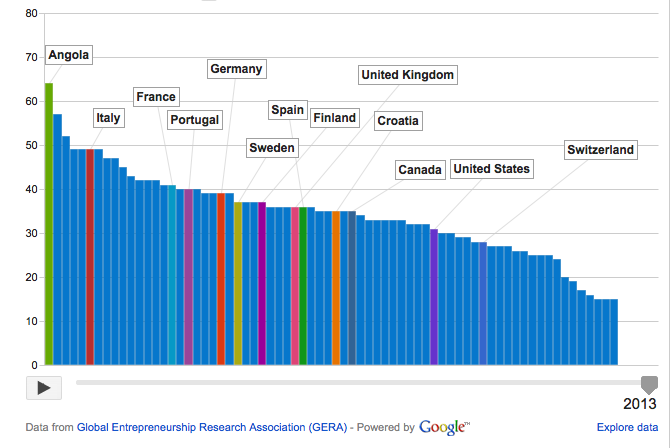 Italia
Imprenditorialita’ tra i giovani in agricoltura
TASSO DI IMPRENDITORIALITÀ
Distribuzione delle nuove partite iva per eta’ nel settore agricolo
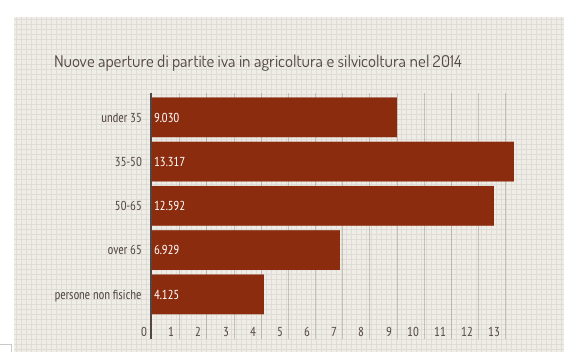 Italia
BASSO TASSO DI IMPRENDITORIALITÀ  INNOVATIVA
StartUp innovative

imprese iscritte  al registro delle start up innovative per settore (al 18/01/2016).
Fonte: infoimprese
QUALI I POSSIBILI OSTACOLI?
Ostacoli
1
Transizione generazionale
2
Formazione imprenditoriale
3
Barriere all’entrata
1
Transizione generazionale
La presenza di una famiglia a capo di un’impresa è sia un punto di forza, sia una fonte di debolezze.
L’imprenditore anziano che non avvia un percorso di successione limita le capacità di espansione e consolidamento dell’impresa. 
Gli imprenditori entranti arrivano alla direzione quando sono ormai anziani essi stessi
I giovani preferiscono cambiare professione piuttosto che aspettare
2
La formazione
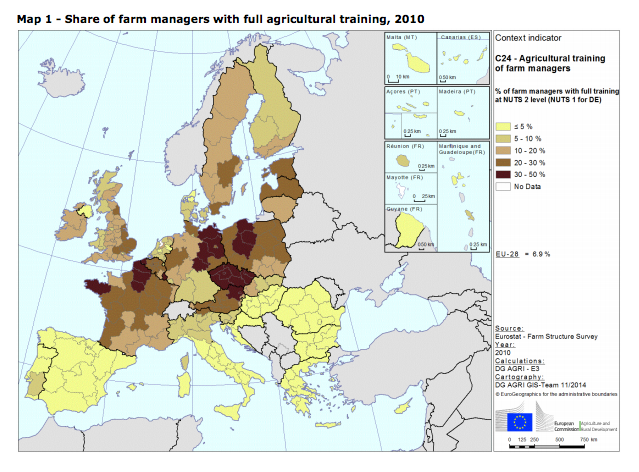 2
La formazione
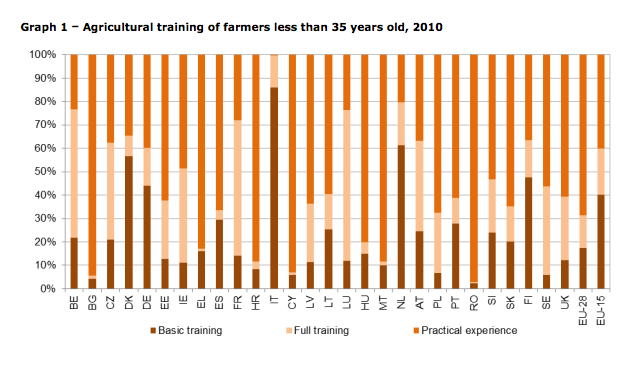 2
Formazione imprenditoriale
Fonte: Guesss 2014
3
Barriere all’entrata
Difficoltà a reperire i capitali
Difficoltà ad acquisire i terreni
Scarsi rendimenti della professione
Entrate esigue
Barriere all’entrata
Italia